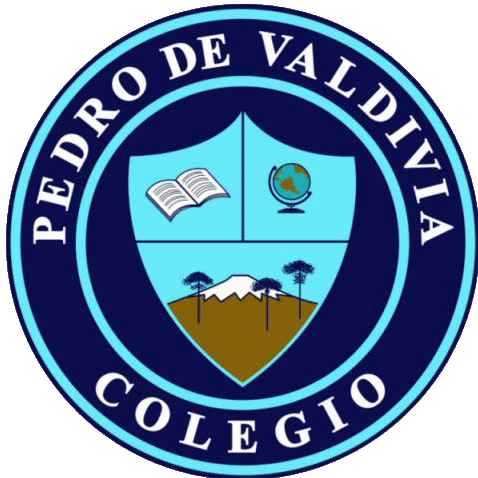 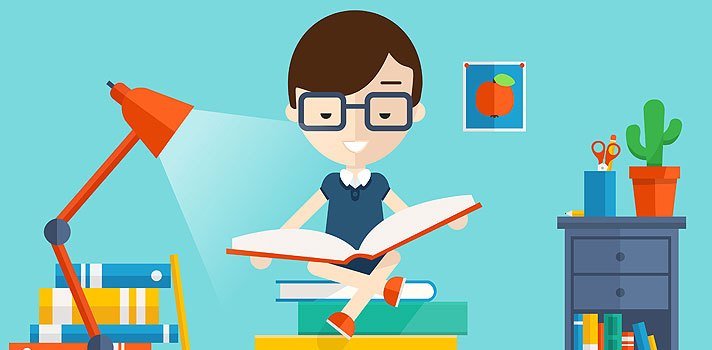 Hábitos de estudio
Departamento Convivencia Escolar
Colegio Pedro de Valdivia de Villarrica
Ps. Constanza Anoni
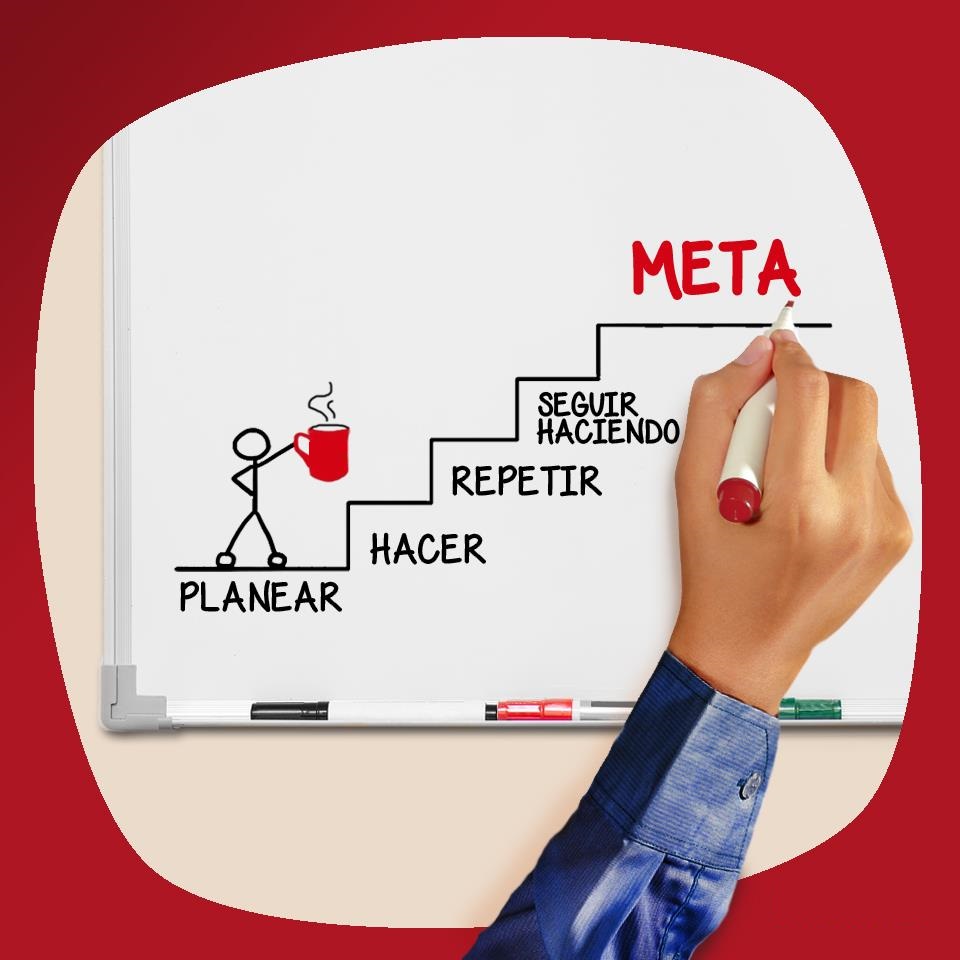 Creando hábitos
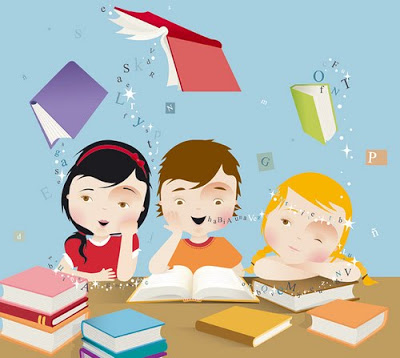 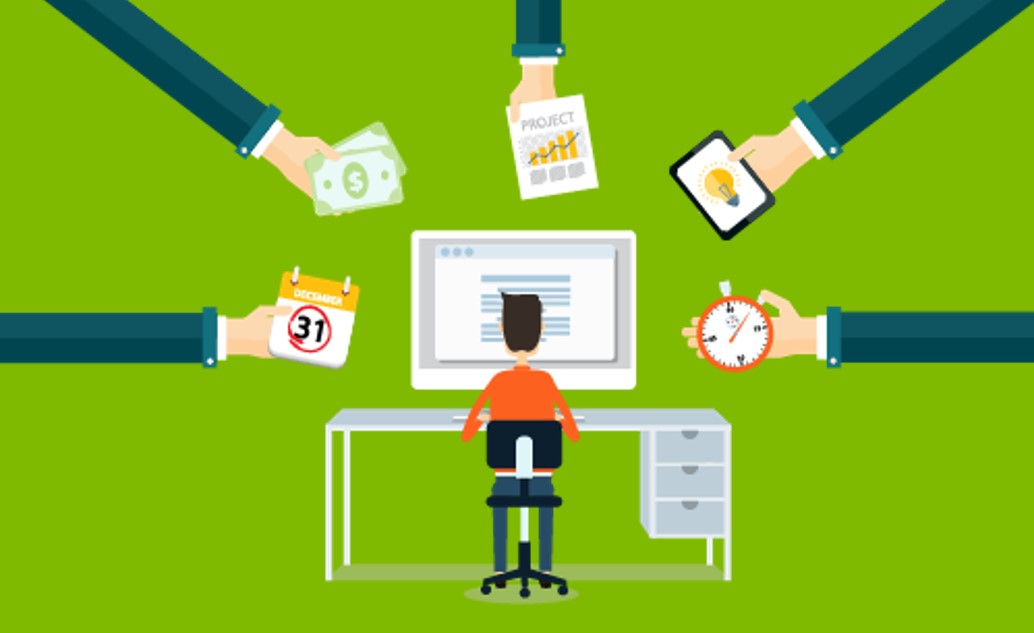 En qué nos tenemos que fijar…
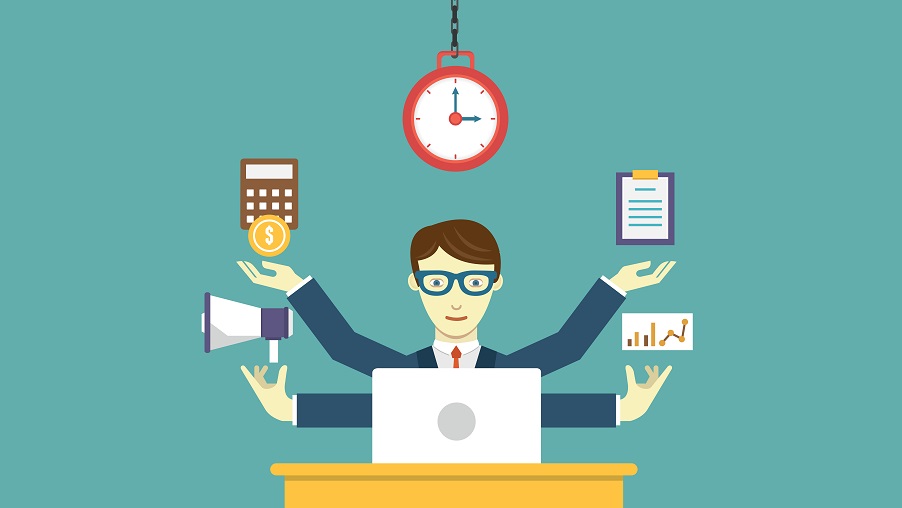 Como crear un buen hábito de estudio:
¿Cómo podemos ayudar a nuestros hijos?
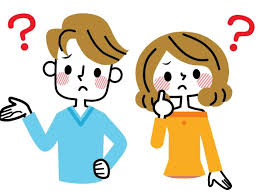 Hábitos que tenemos que instaurar:
Actividad
Planifica! 
En una agenda o cuaderno planifica los horarios en los cuales estudiarás. 
Para los pequeños: Padres junto a sus hijos pueden realizar un horario, el cual dedicarán sus hijos a estudiar.